Ідеальний газ.
 Рівняння стану ідеального газу
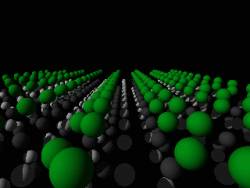 Ідеальний газ – це модель реального      газу в якому:
відсутня взаємодія між молекулами;
молекули – матеріальні точки певної маси (займають безмежно малий об’єм в порівнянні з об’ємом посудини);  
при зіткненні  між собою та зі стінками посудини ведуть себе  як пружні кульки; 
молекули рівномірно розподілені по об’єму.
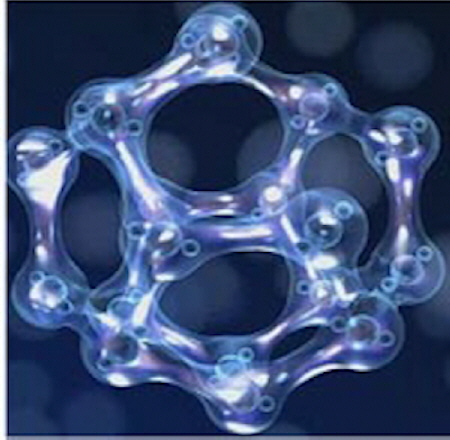 Виведення рівняння:
;
;
: V
;
;
;
- Універсальна газова стала
(1) рівняння стану ідеального газу
Рівняняя Менделєєва
-(2)  рівняння Клайперона
;
Історична довідка:
Рівняння, що встановлює зв'язок між тиском, об'ємом і температурою, було отримано французьким фізиком Бенуа Клайперон. Але в формі (1) його вперше використав Д.І. Менделєєв, тому воно називається рівняння Менделєєва - Клайперона, а у формі (2) - рівняння Клайперона.
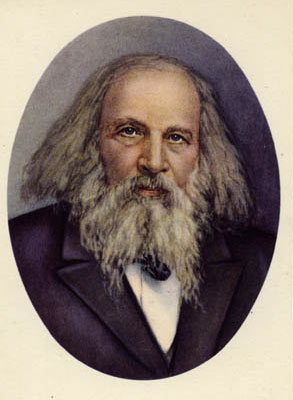 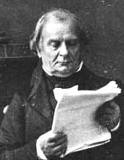 Бенуа Поль Еміль Клапейрон
Менделєєв Дмитро Іванович
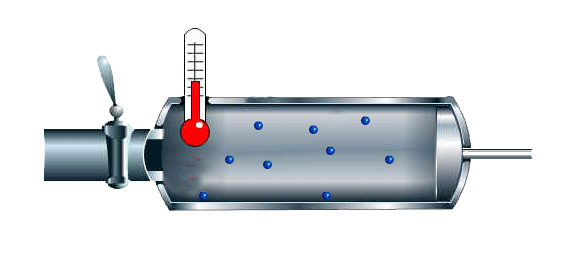 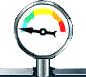 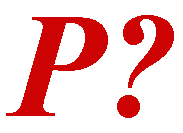 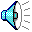 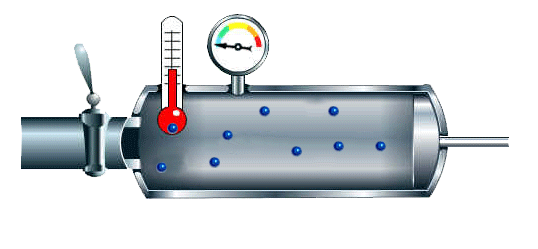 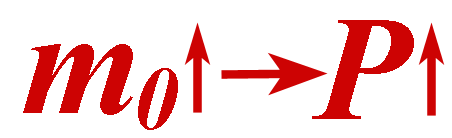 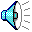 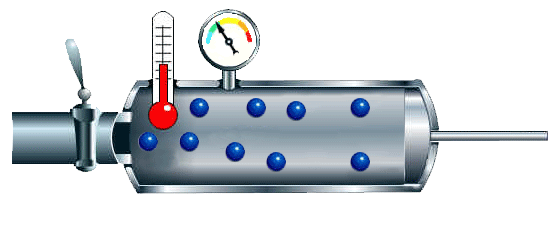 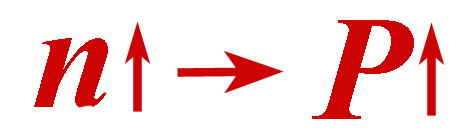 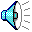 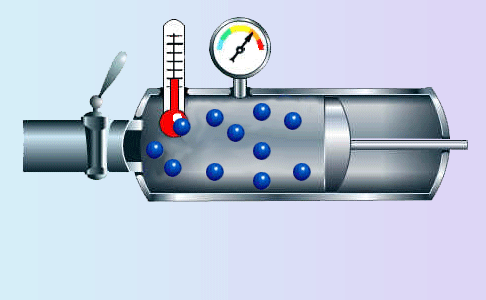 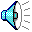 Маса молекули[кг]
Швидкість молекул [м/с]
Концентрація молекул  [      ]
Тиск [Па]
Основне рівняння МКТ
ідеального газу
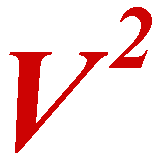 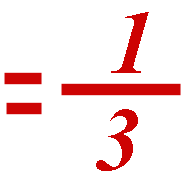 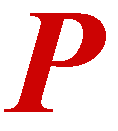 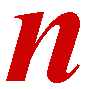 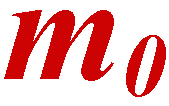 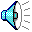 Дякую за увагу!